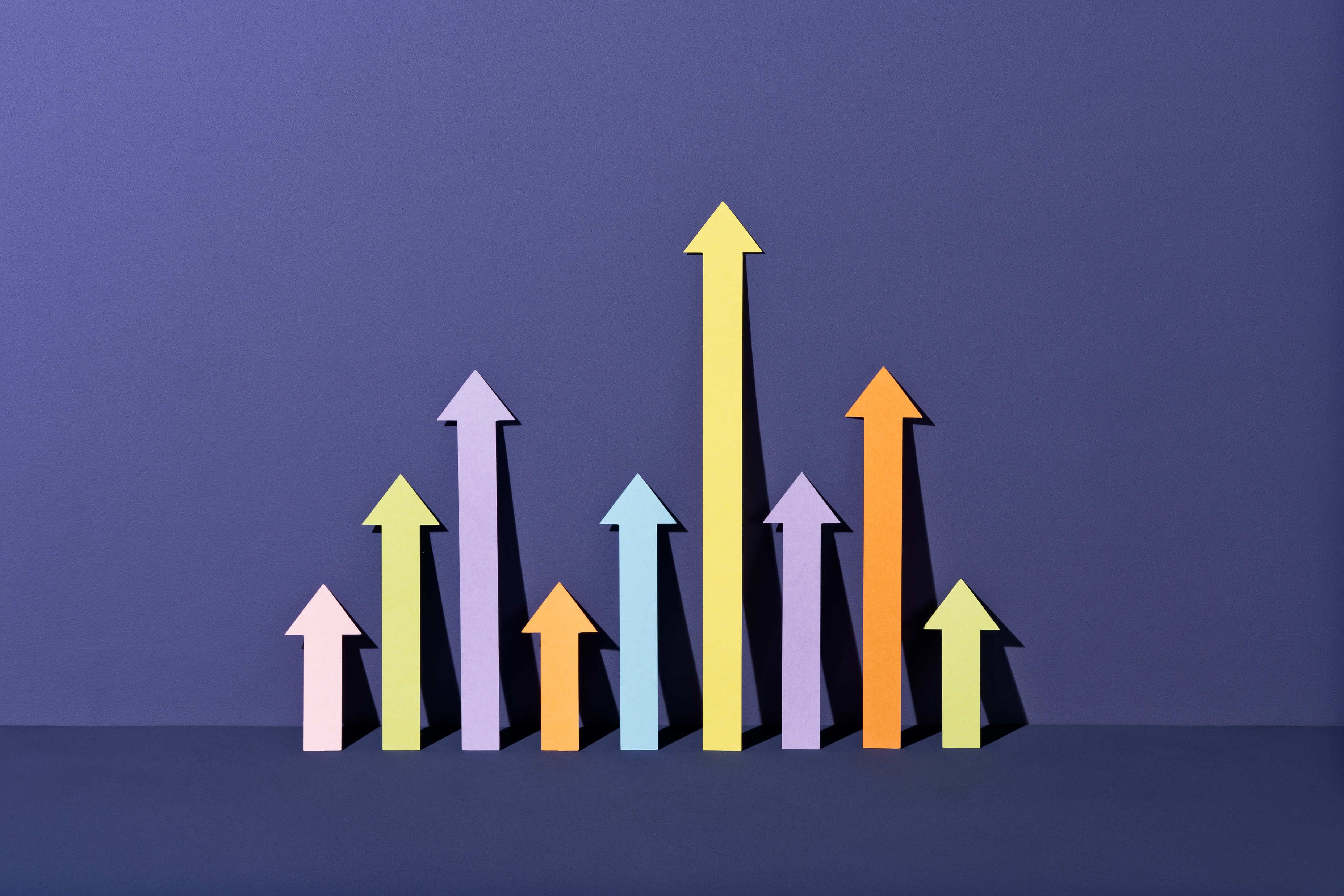 Marketing Content Kanban Board
Provided by Smartsheet, Inc.
Thought leadership article
Task
Post video teasing new influencer collaboration
Task
Influencer collaboration post
Paid post with mega-user
Task